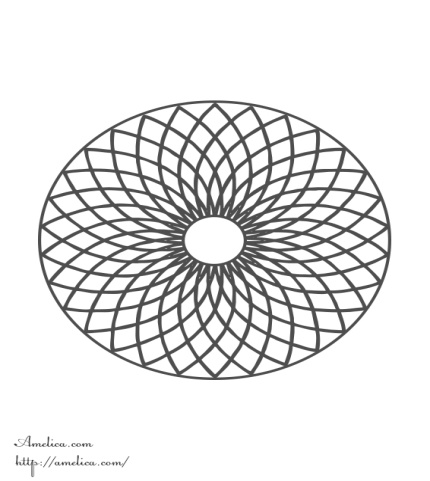 КРУГ
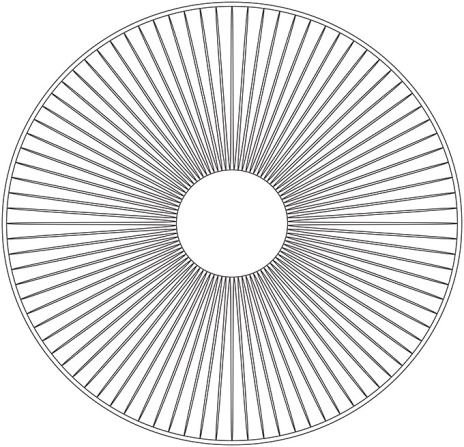 ПОВРШИНА КРУГА И ЊЕГОВИХ ДИЈЕЛОВА
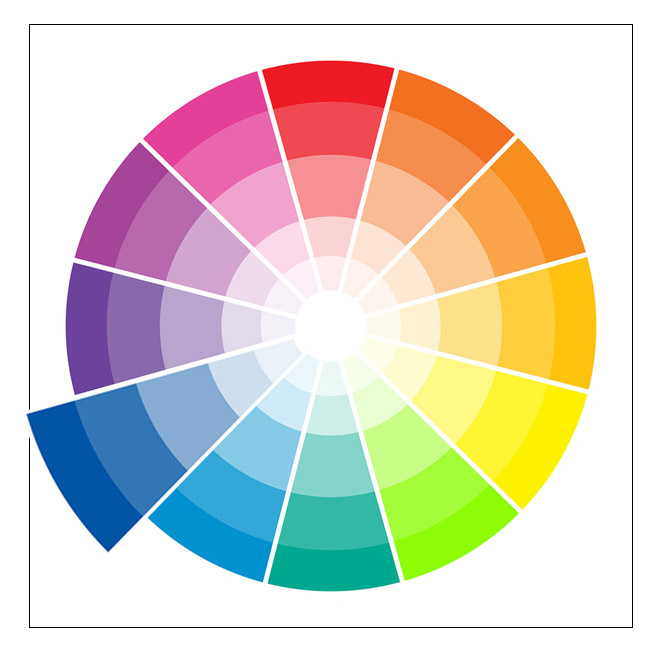 Извођење формуле за површину круга:
Нека је дат круг као на слици...




     Ако бисмо поступак поновили, дијелећи круг на више једнаких дијелова, добили бисмо:
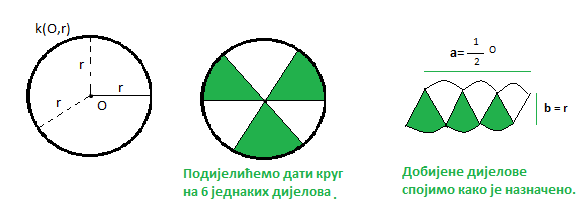 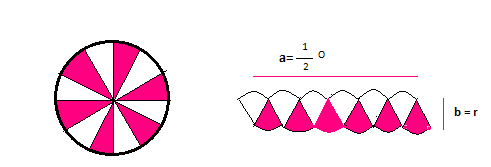 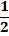 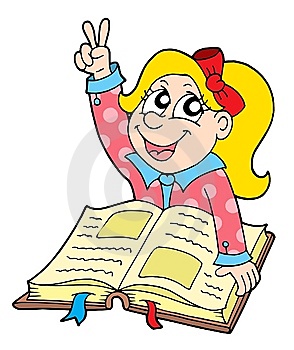 Користећи закључак и формулу за површину правоугаоника имамо:   P = a  ∙  b , знамо: a=  O, b= r
                                                      P =  O ∙ r,  знамо: О = 2rπ
                                                      P = r ∙ π  ∙ r,     
                                                                                    P = r²π
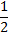 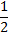 “Сјећам се к0 јуче, рек’о си ми ти, површина круга је ер на квадрат пи”
Примјер 1)
Колика је површина круга пречника 8 cm?

R = 8cm                     P = r²π
P = ?                            из R = 8 cm имамо r = 4cm
                                      уврштавањем:   P = 4²∙ π
                                                                       P = 16π cm²
Детаљнији рачун добијеш уврштавањем  π≈3, 14.
                                          P ≈ 16 ∙ 3,14
                                          P ≈ 50, 24 cm²
Рачунање површине кружног исјечка и кружног прстена:
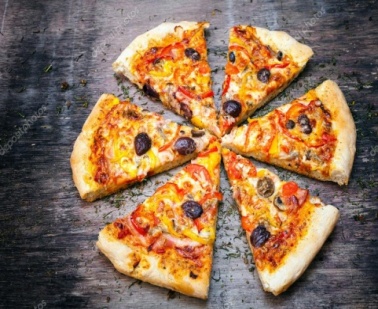 Кружни исјечак је дио круга ограничен
    кружним луком и са два полупречника.
                      Површина кружног исјечка је:
                                            Pᵢ=         или:  Pᵢ=

Кружни прстен је дио равни ограничен са два концентрична круга.
                          Површина кружног прстена је: 
                                            Pp = (r₂² - r₁²) ∙ π
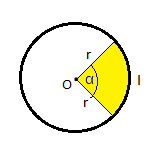 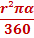 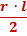 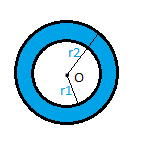 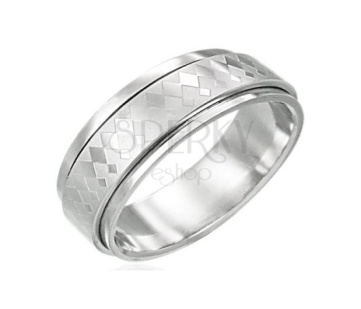 Примјер 2)
Израчунај површину кружног исјечка који у кругу пречника 12 cm одређује централни угао од 80°.

R = 12cm                  Pᵢ= 
α = 80°                      Pᵢ≈                 ≈ 25, 12cm² 
Pᵢ = ?
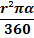 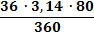 Примјер 3)
Израчунај површину кружног прстена ако су полупречници концентричних кругова 8 cm и 5 cm.

r₁ = 8 cm                Pp = (r₁² - r₂²) ∙ π
r₂ = 5 cm                Pp ≈ (64 – 25 ) ∙ 3,14
Pp= ?                          Pp ≈ 122, 46 cm²
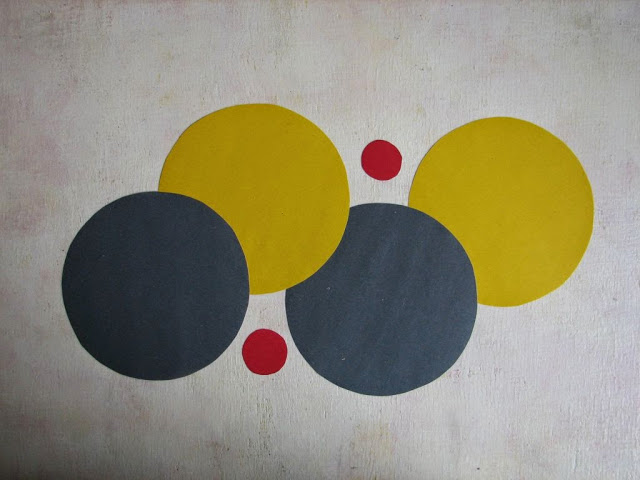 Уџбеник, лекција: “Површина круга и његових дијелова”.

Домаћа задаћа: збирка задатака стр. 70 и 71, задаци: 34., 35., 42. и 50.

За оне који желе знати више:
   47., 54. и 60.
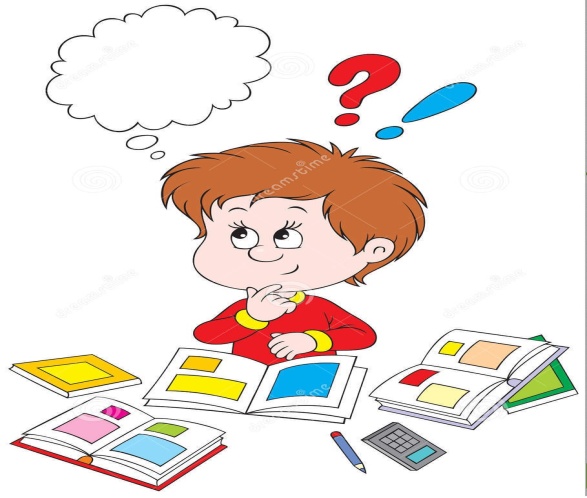 Вјежба:
1. Површина круга је 16π cm². Колики је његов обим?
P = 16πcm²          P = r²π⟹r² =       =16cm²        
O = ?                       r = 4 cm
O = 2rπ                  O = 8πcm

2. Површина круга је 20cm². Колика је површина исјечка који одговара углу од 36°?
P = 20 cm²                Pᵢ =         =         =           = 2 cm²
α = 36°
P ᵢ= ?
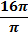 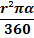 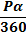 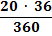 Вјежба:
3. Два концентрична круга имају површине P₁ = 2826 dm² и            P₂ = 1256 dm² .  Израчунај ширину кружног прстена!
Pp₁ = 2826 dm²                                d = r₁ - r₂  
Pp₂ = 1256 dm²                                r₁²=Pp₁ : π⟹r₁ = 30cm
d = ?                                                 r₂²=Pp₂ : π⟹r₂ = 20 cm, d=10cm
4. Израчунај површину шрафираног лика ! 
                         a = 2cm
                         P₁- површинa круга са r₁ = 2cm
                         Р₂- површинa круга са r₂ =     r₁ = 1 cm
                          P- површина лика
                          P=  P₁ -  P₂=  r₁²π  -   r₂²π =   4π -   π = π -    π =    π cm²
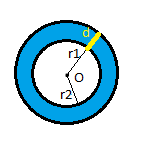 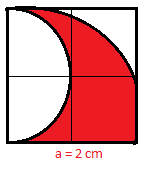 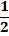 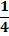 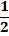 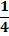 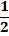 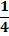 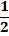 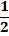 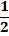